Аппликация наша новая кукла
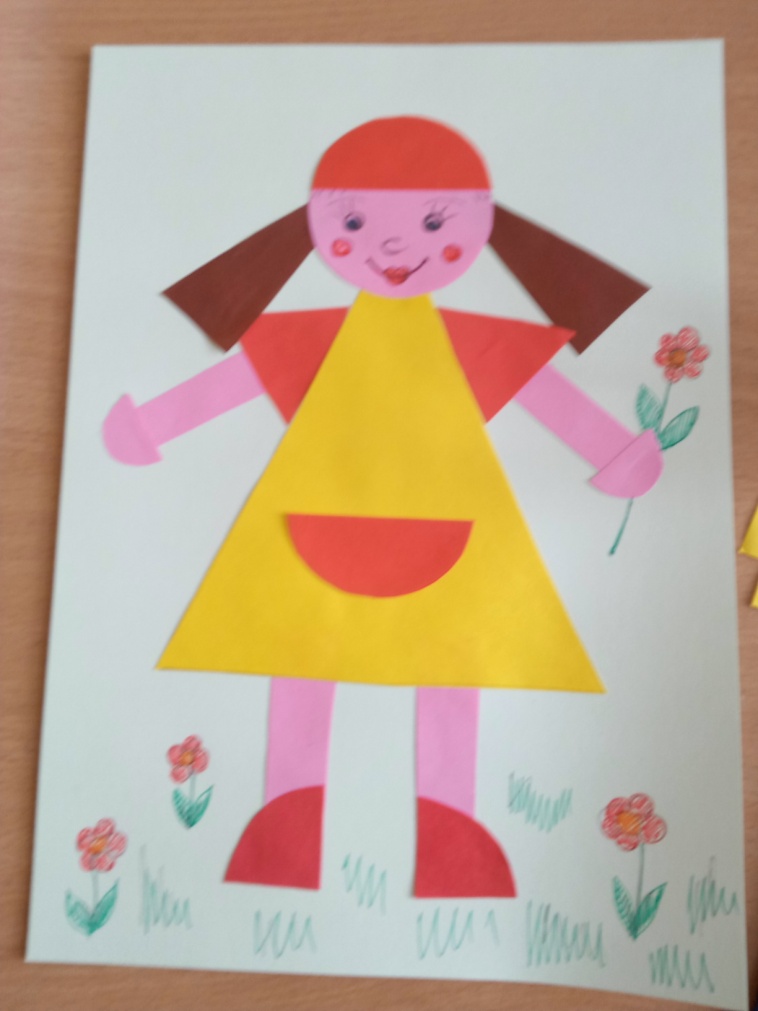 Трафареты деталей
Детали аппликации
Приклеиваем детали ног куклы к туловищу с обратной стороны.
Приклеиваем детали  рук к рукавам с обратной стороны
Склеиваем детали на фоне
Примерим деталь головы
Приклеиваем детали шапочки  и волос к детали головы.
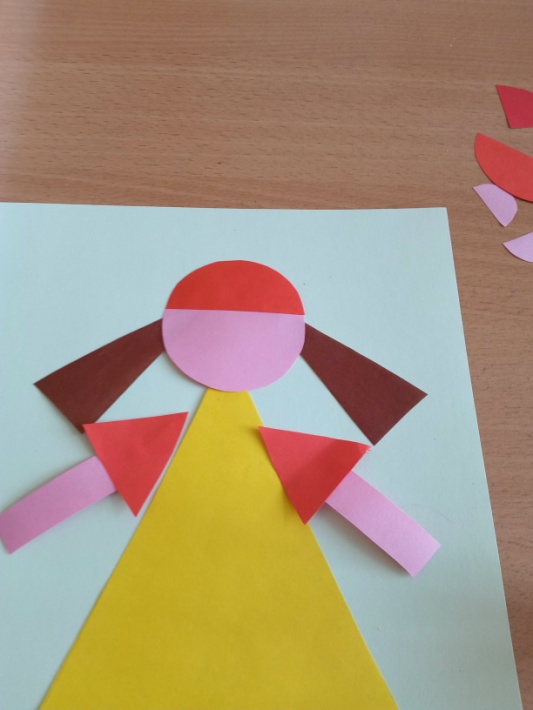 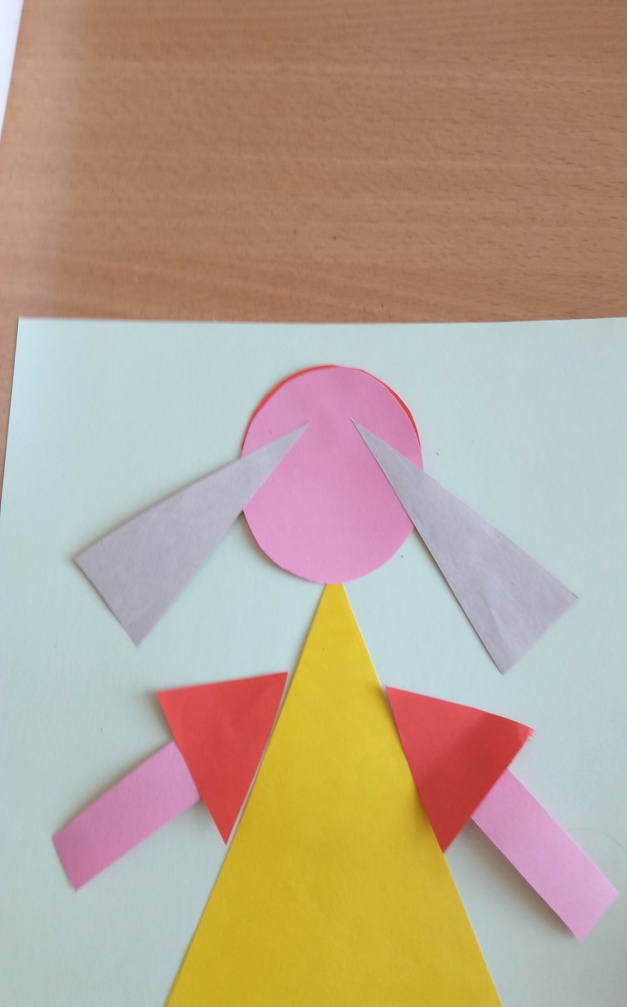 Приклеиваем деталь головы к туловищу примеряем детали обуви к ногам
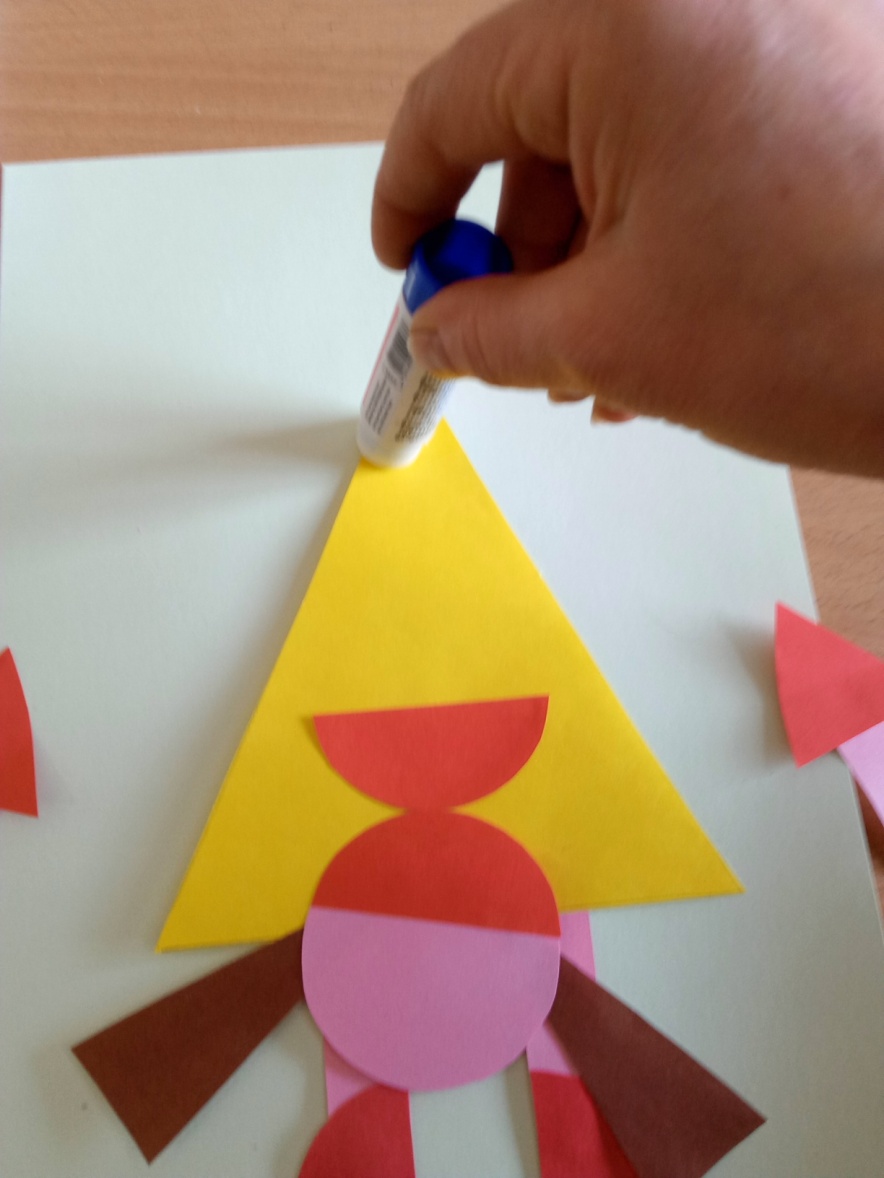 Приклеиваем детали ладошек, дополняем работу рисунком цветов по желанию